Estrategias de especialización inteligente para mejorar la competitividad y el desempeño de sistemas de innovación
PAUTA DE EVALUACIÓN 
(en grupos de hasta 3 participantes)
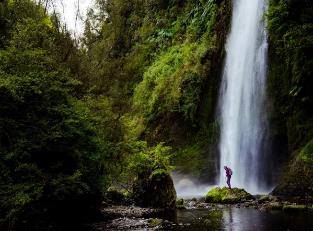 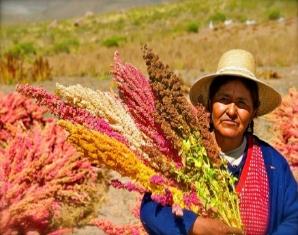 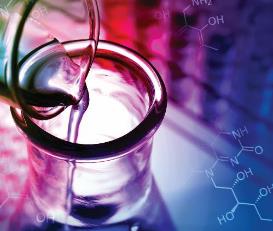 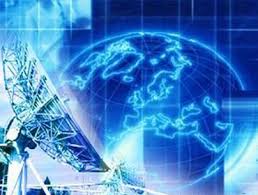 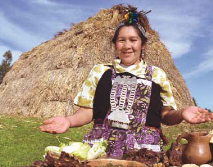 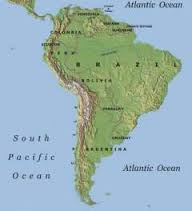 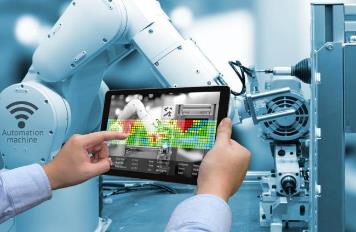 Relatores: 
	Ec. Belén Baptista (PhD) 
	Dr.-Ing. Pablo Darscht (MBA)
	Ing. Claudio Maggi (MSc)
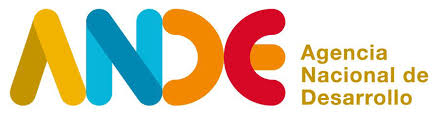 Evaluación
Considere un subsector o cadena de valor de un bien o servicio significativo y/o altamente dinámico en la economía y canasta exportadora de Uruguay
Identifique una brecha de naturaleza tecnológica y otra competitiva, que considere críticas para el desempeño competitivo del subsector/cadena en los próximos años.
Defina indicadores clave para monitorear el cierre de las brechas seleccionadas, y sus metas (resultados esperados) a 3 y 6 años.
Defina indicadores críticos de desempeño del subsector/cadena, y sus metas (valor esperado) a 3 y 6 años.
Identifique qué actores clave del sistema deben involucrarse activamente en la estrategia. ¿Cuáles serían los principales elementos de su estrategia para alcanzar máxima adhesión empresarial?
Explique los principales efectos spillover que pueden esperarse de esta iniciativa, en el sentido de la variedad relacional, a partir del desarrollo de tecnologías habilitantes que plantea el enfoque de la especialización inteligente 
Defina el alcance territorial de su iniciativa de especialización inteligente. Justifique por qué.
Máxima extensión:  8 páginas.
Fecha de entrega: 3 Junio 2019